Peak Capacity Cost & Demand ResponsePacific Northwest demand Response planning committeebill dickensTacoma PowerFebruary 23, 2012
Demand Response: overview
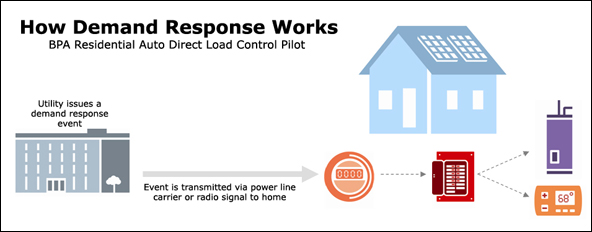 2
ECONOMICS of DEMAND RESPONSE
Cost
$.MWh
Load
With DR
Power Supply
Load
Cost
No DR
------------------------------------------------------------------------------------
Cost
Reduction
Cost
With  DR
-----------------------------------------------------
Peak Demand 
Reduction
With DR
Capacity
No DR
3
Tacoma’s capacity margin: winter 1-hour
4
PEAK LOAD-RESOURCE BALANCE SUMMARY
5
MID-C DOW JONES POWER PRICE INDEX
6
WHOLE-SALE POWER PRICE FORECAST
7
conclusionStars do not align
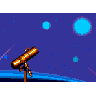 no thermal resources

No capacity constraints

No flexible rates

No rto/iso

Opportunities – wind integration

Qed
8